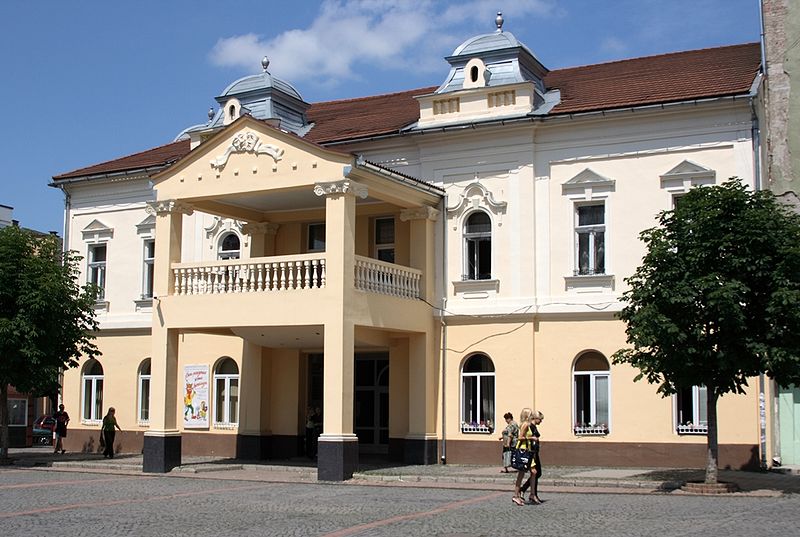 Закарпатський обласний державний російський драматичний театр — російськомовний обласний драматичний театр у місті Мукачеве.
Робота
учениці  10 класу
Лисяної  Валерії
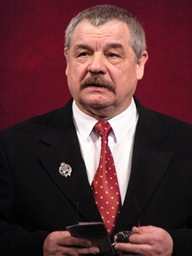 Директор, художній керівник закладу — заслужений працівник культури Російської Федерації, заслужений діяч мистецтв України 2010 Шутюк Юрій Степанович.
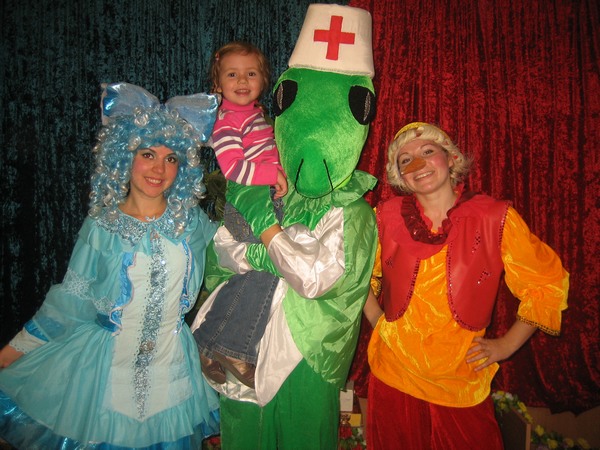 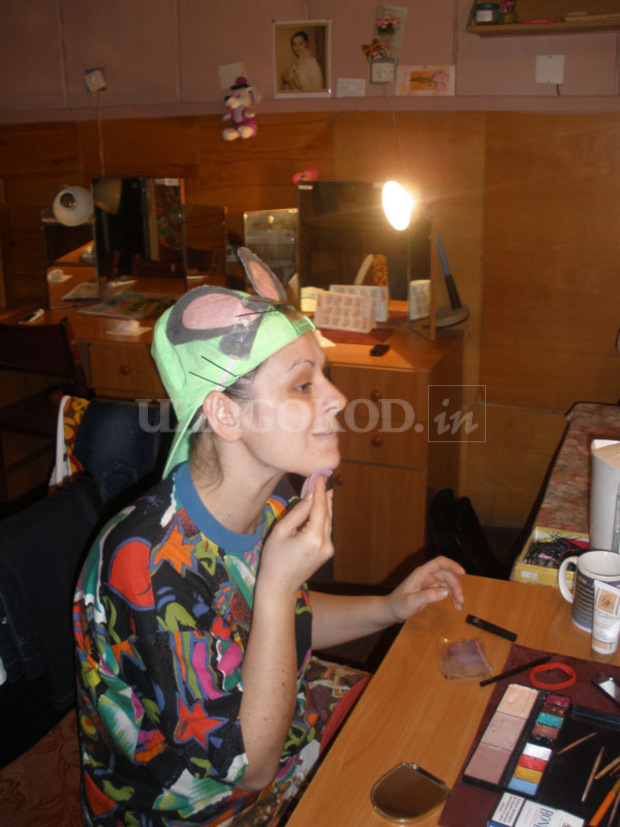 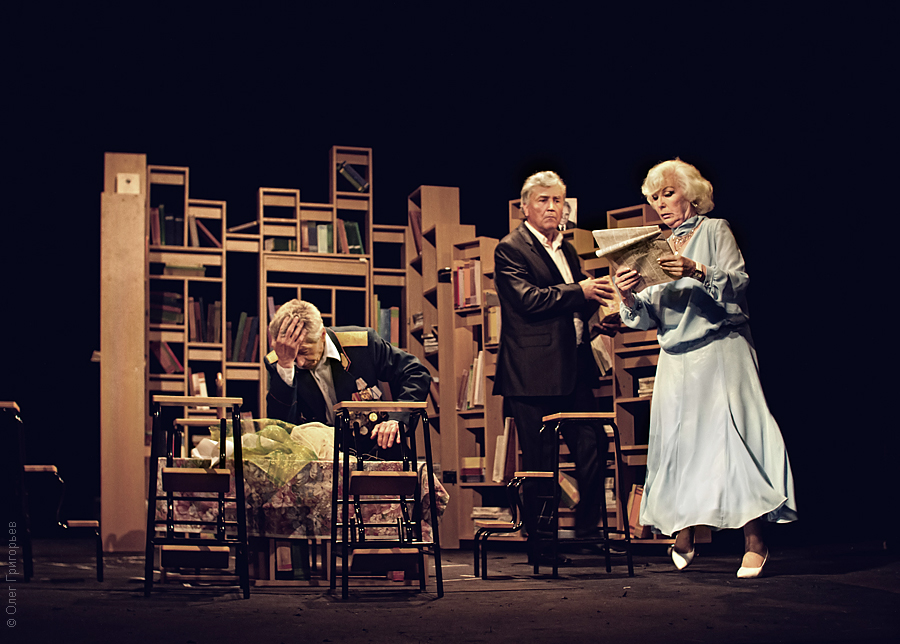 Спектакль «Всё только начинается».
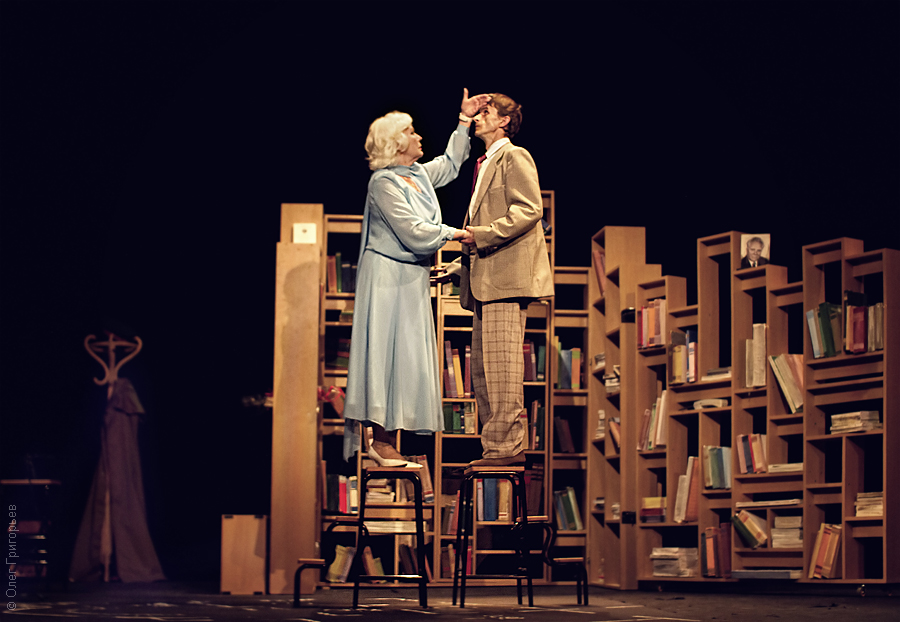 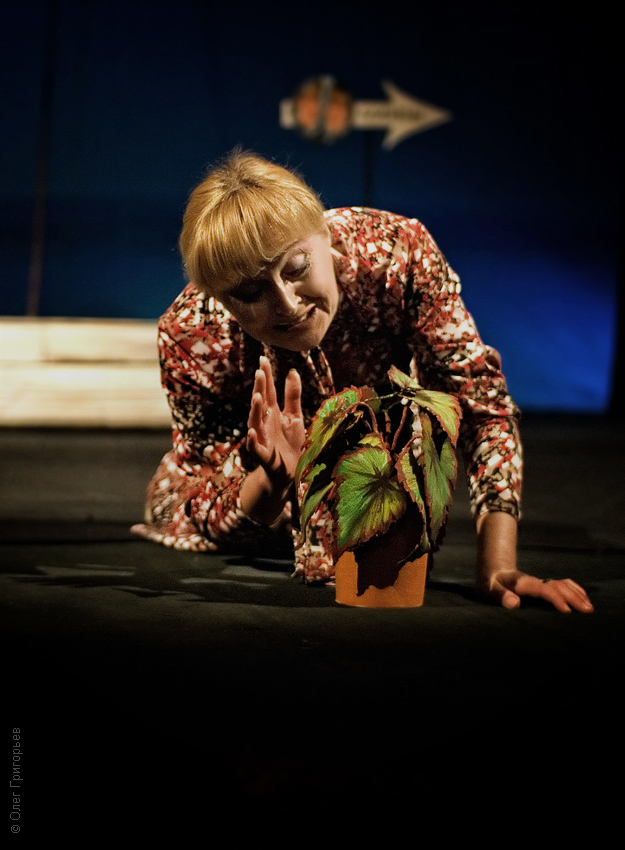 Пьеса

 «Немного

 нежности»
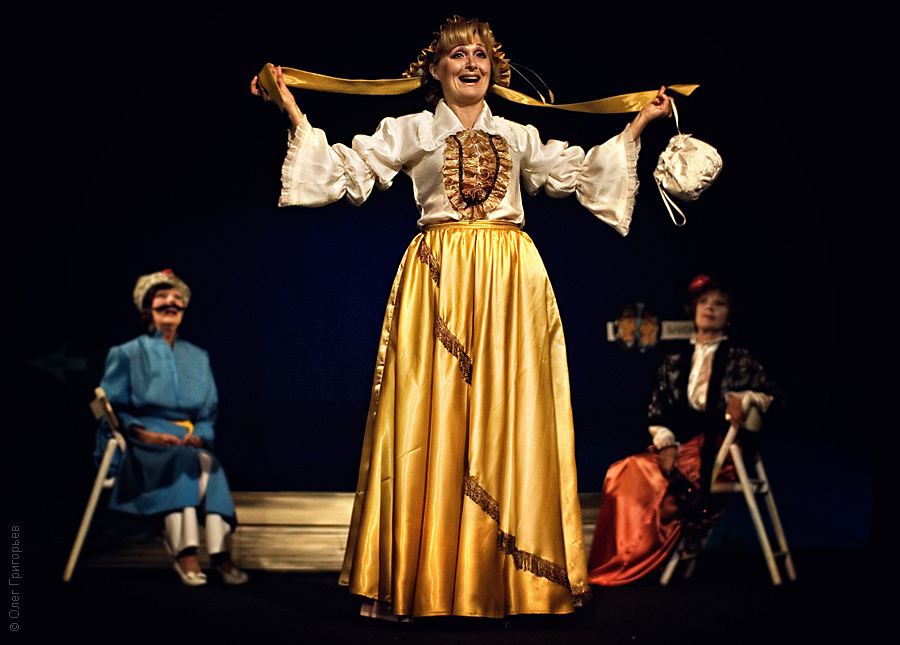 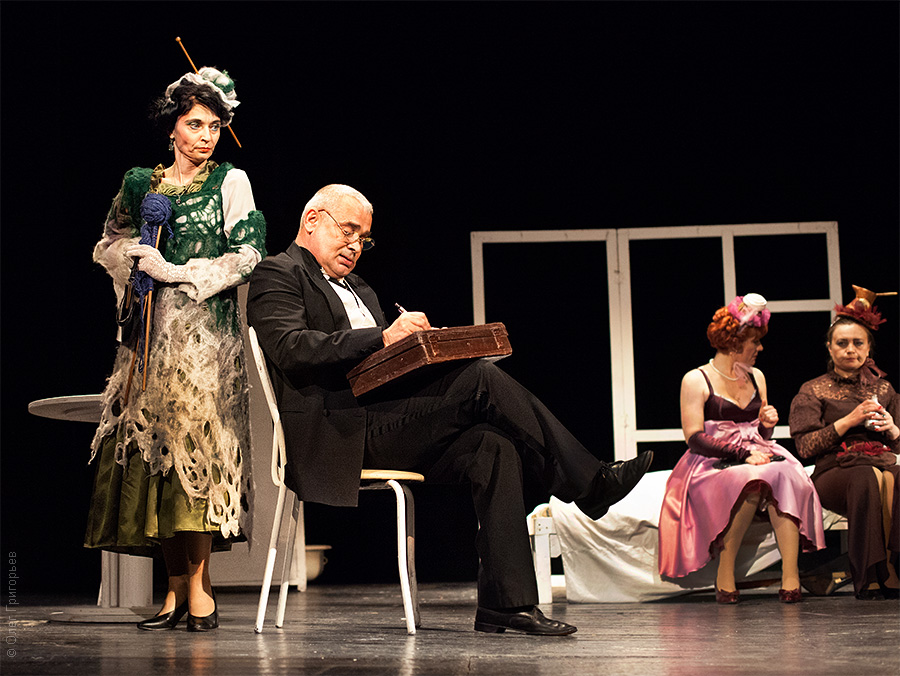 Пьеса «Заключённый»
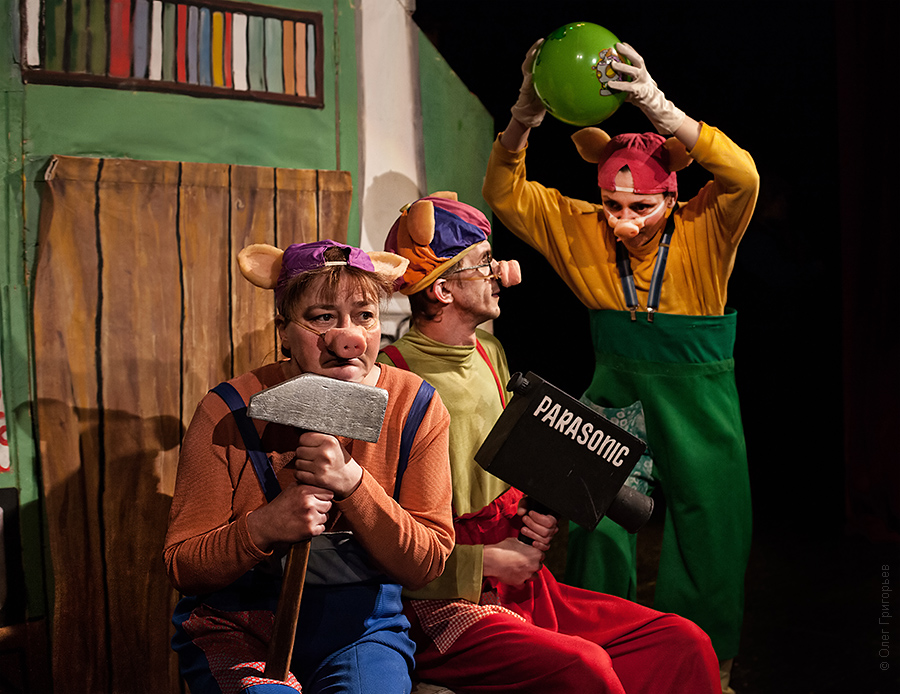 Спектакль «Три поросенка»
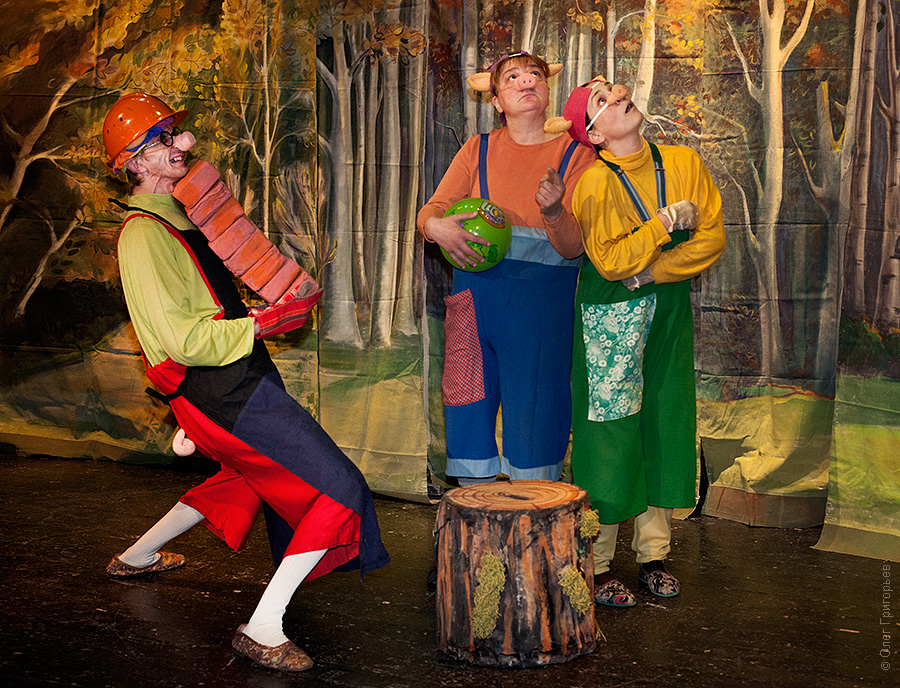 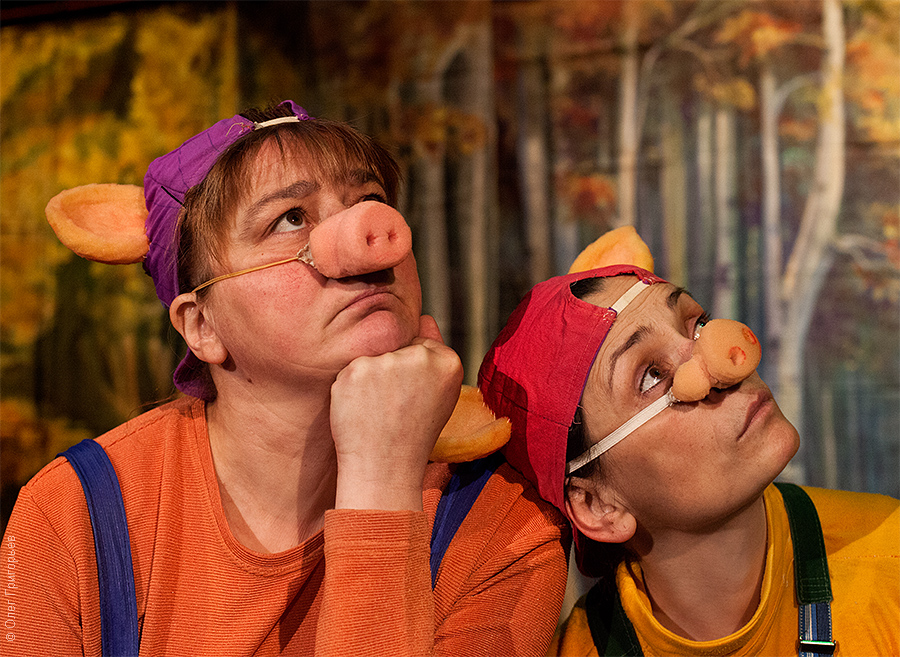 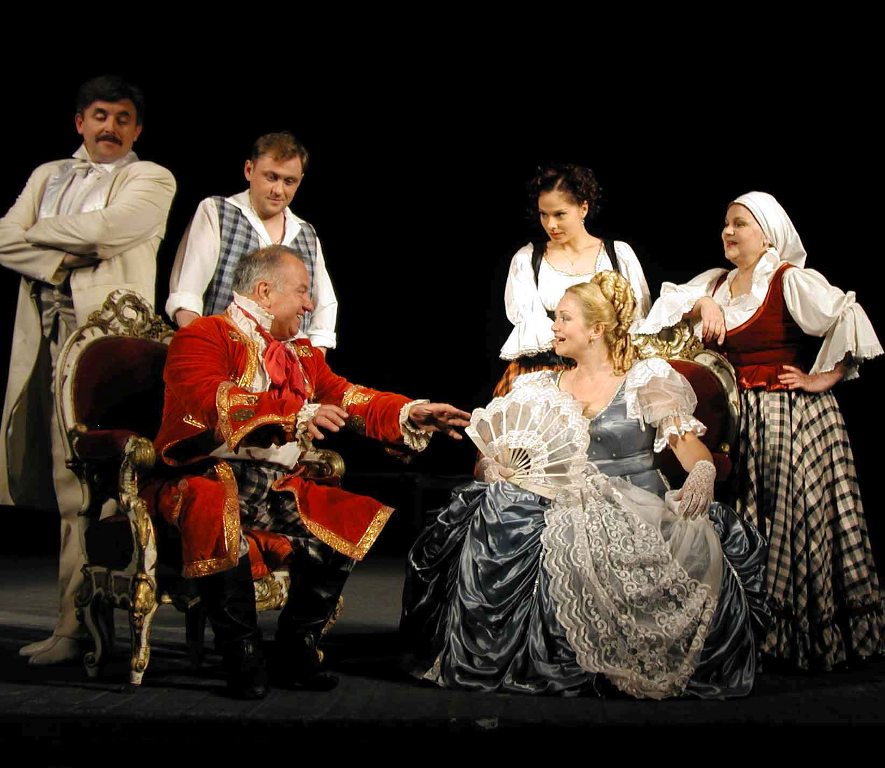 «Коханий нелюб»
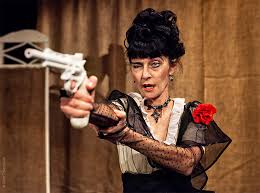 «Бенефис»
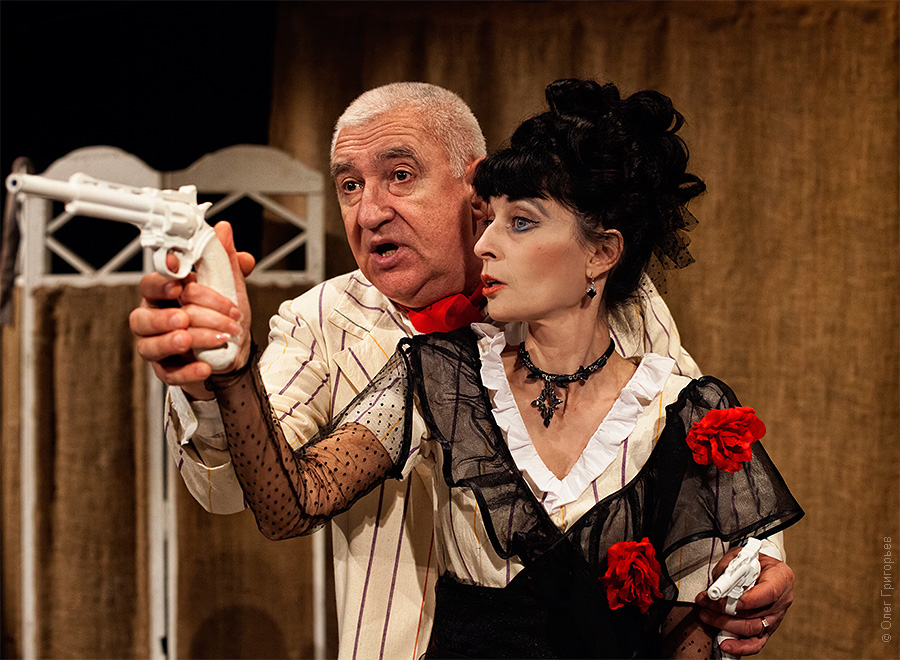 Чимало з класичним матеріалом працює режисер-псотановник Віталій Дворцин:
«Вишневий сад» А.П. Чехова;
«Пізня любов», «Доходне місце» О.М. Островського;
«Лиса співачка» Е. Іонеско;
«Варшавська мелодія» Л. Зоріна.
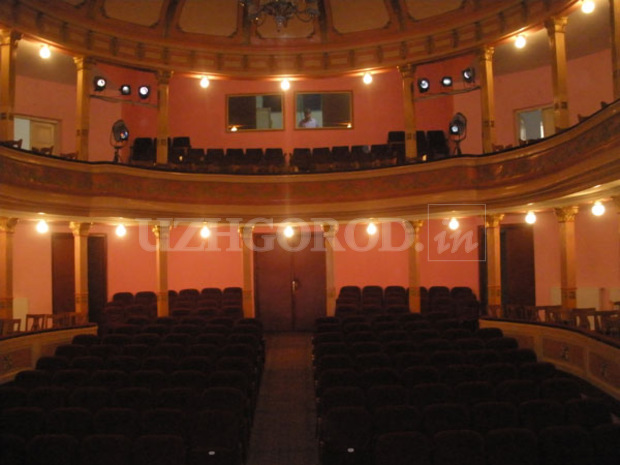 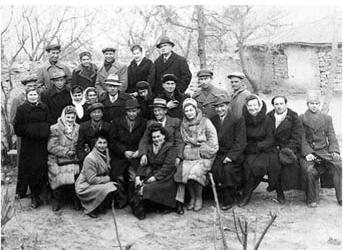 Перша трупа театру, 1947 рік
Історія професійного Закарпатського обласного державного російського драматичного театру розпочалася в серпні 1947 року прем'єрою історико-документальної драми за п'єсою Бехтєрєва та А. Розумовсьуого «Полководець Суворов».
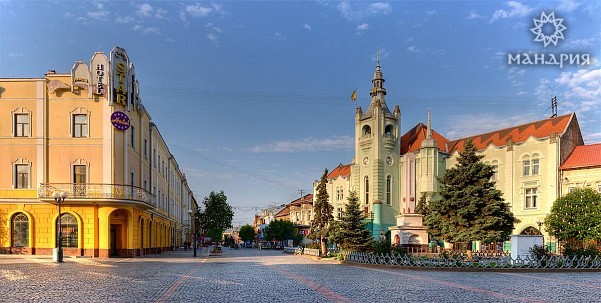 Театр багато гастролює, бере участь у різноманітних театральних фестивалях. За ініціативою та на базі театру, починаючи від 2000 року, проводиться Міжнародний театральний фестиваль етнічних меншин «Етно-Діа-Сфера».